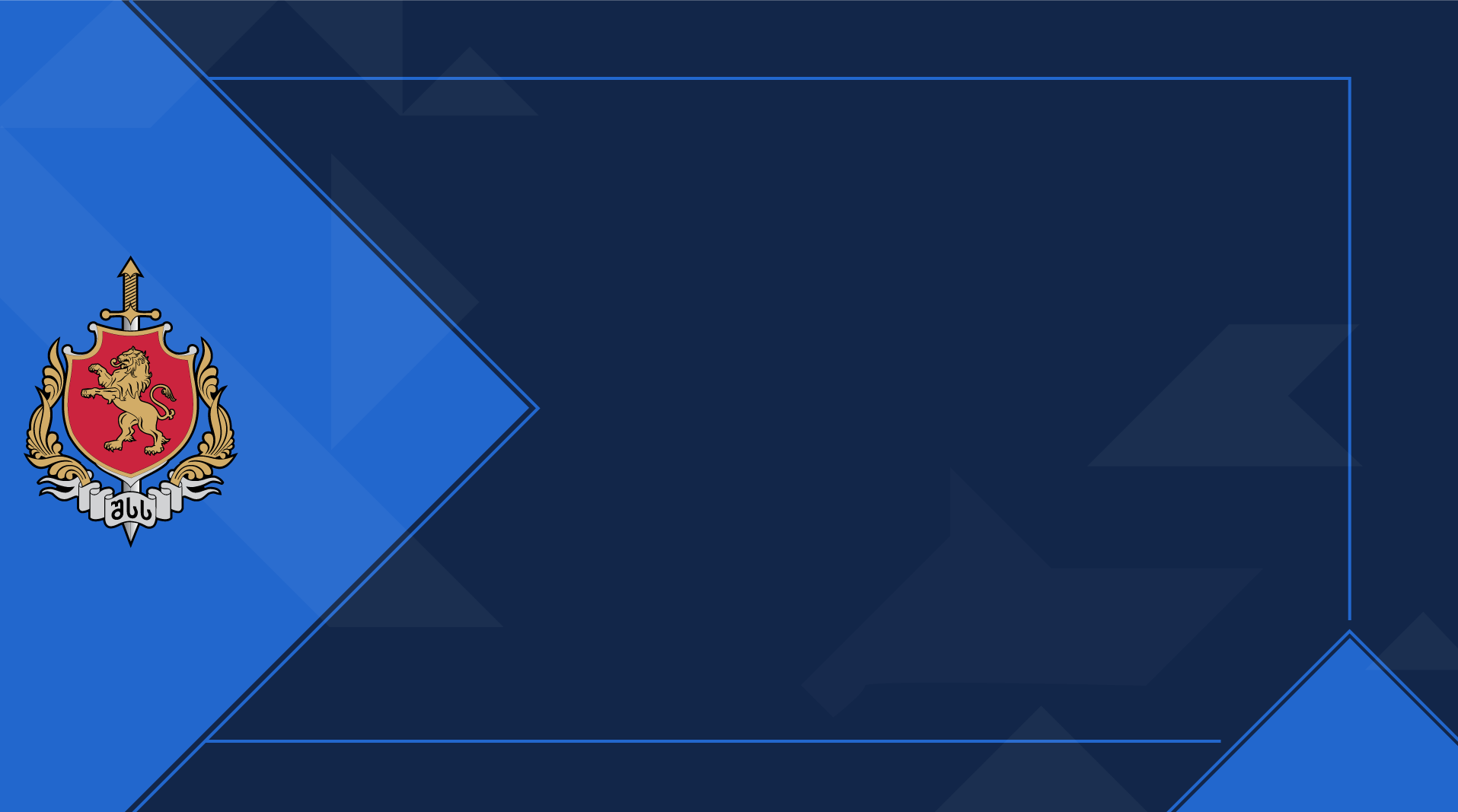 საქართველოს სახელმწიფო საზღვრის კვეთის სტატისტიკა
შინაგან საქმეთა 
სამინისტრო
2024 წელი, IV კვარტალი
2025

© შსს საინფორმაციო-ანალიტიკური დეპარტამენტი
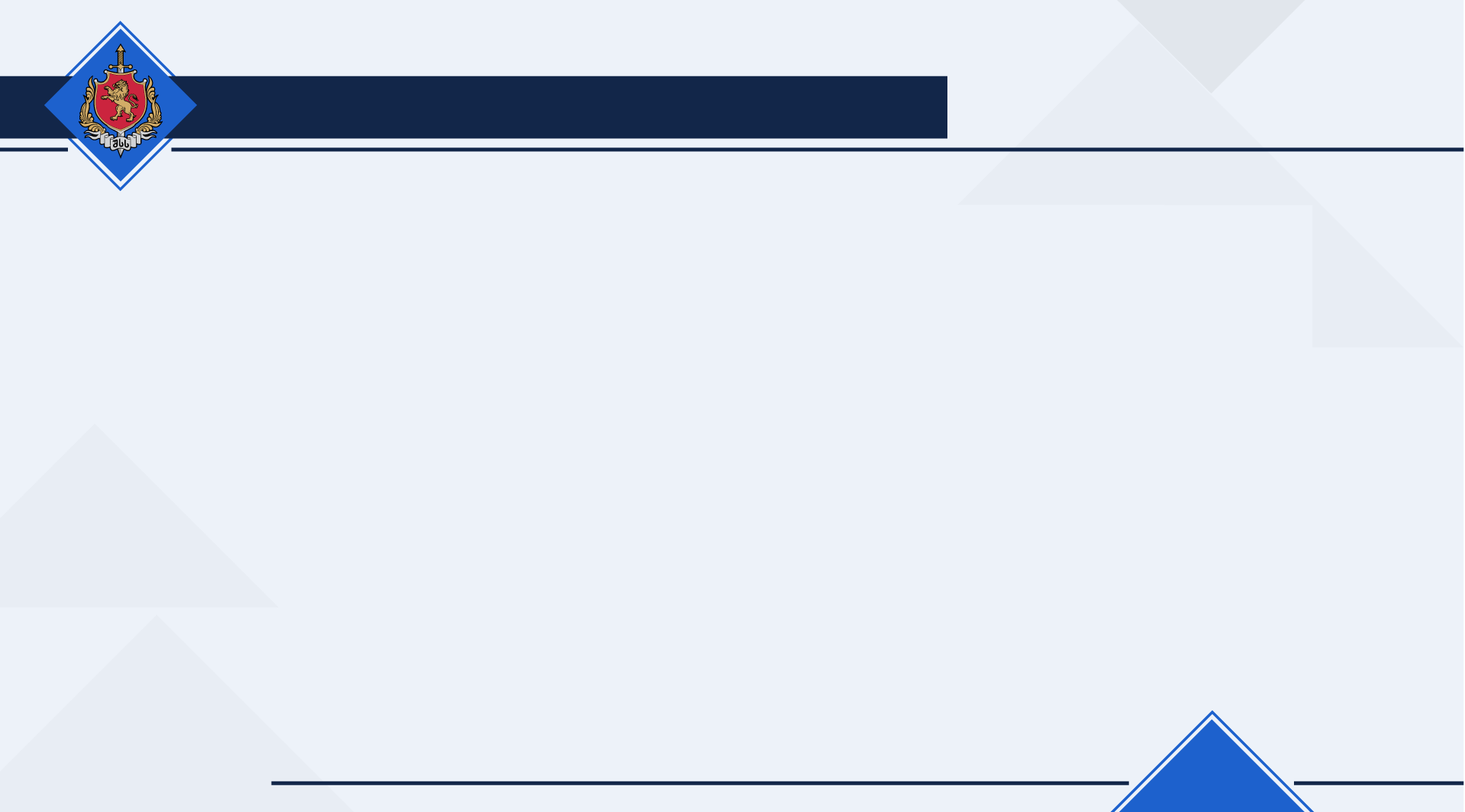 საქართველოს სახელმწიფო საზღვარი
აეროპორტები
სახელმწიფო საზღვრის სიგრძე მეზობელ სახელმწიფოებთან
სასაზღვრო - გამტარი პუნქტები
რუსეთის ფედერაცია – 894 კმ.
ყაზბეგი
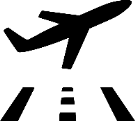 0
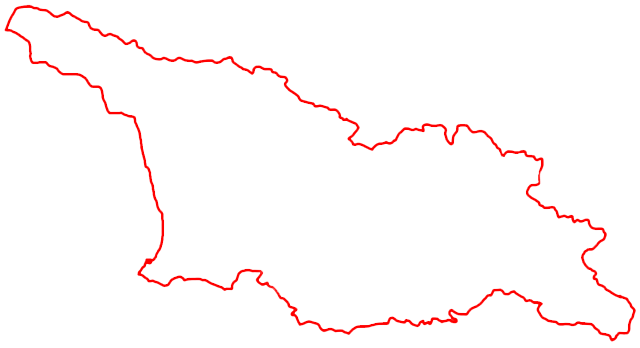 თბილისის აეროპორტი
ბათუმის აეროპორტი
ქუთაისის აეროპორტი
საზღვაო საზღვარი
სანაპირო ზოლი - 309 კმ.
თურქეთი – 275 კმ.
სარფი
ვალე
კარწახი
სომხეთი – 224 კმ.
სადახლო
ახკერპი
გუგუთი
ნინოწმინდა
რკინიგზა
პორტები
აზერბაიჯანი – 446 კმ.
ცოდნა
სამთაწყარო
ვახტანგისი
წითელი ხიდი
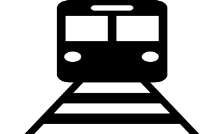 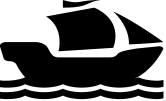 0
0
სადახლოს რკინიგზა
გარდაბნის რკინიგზა
კარწახის რკინიგზა
ბათუმის პორტი
  ფოთის პორტი
  ყულევის პორტი
2025
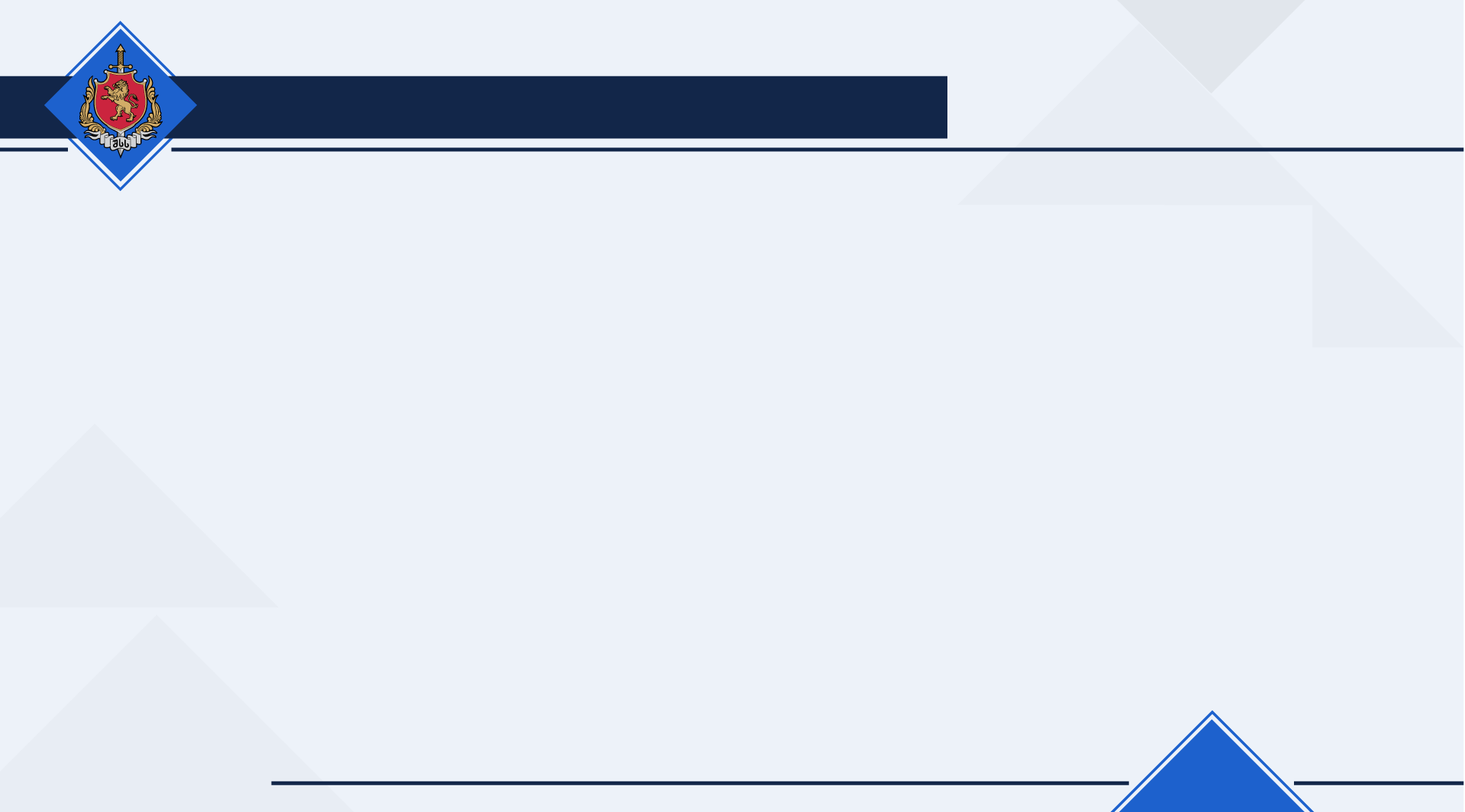 საქართველოს სახელმწიფო საზღვრის კვეთის სტატისტიკა
სასაზღვრო - გამტარი პუნქტების მიხედვით
2024 წელი, IV კვარტალი
სულ – სახელმწიფო საზღვრის კვეთა განხორციელდა   4 659 602 – ჯერ (შემოსვლა + გასვლა)
31 %
29%
განხორციელებული საზღვრის კვეთების ხვედრითი წილი (%)
71%
69 %
2025
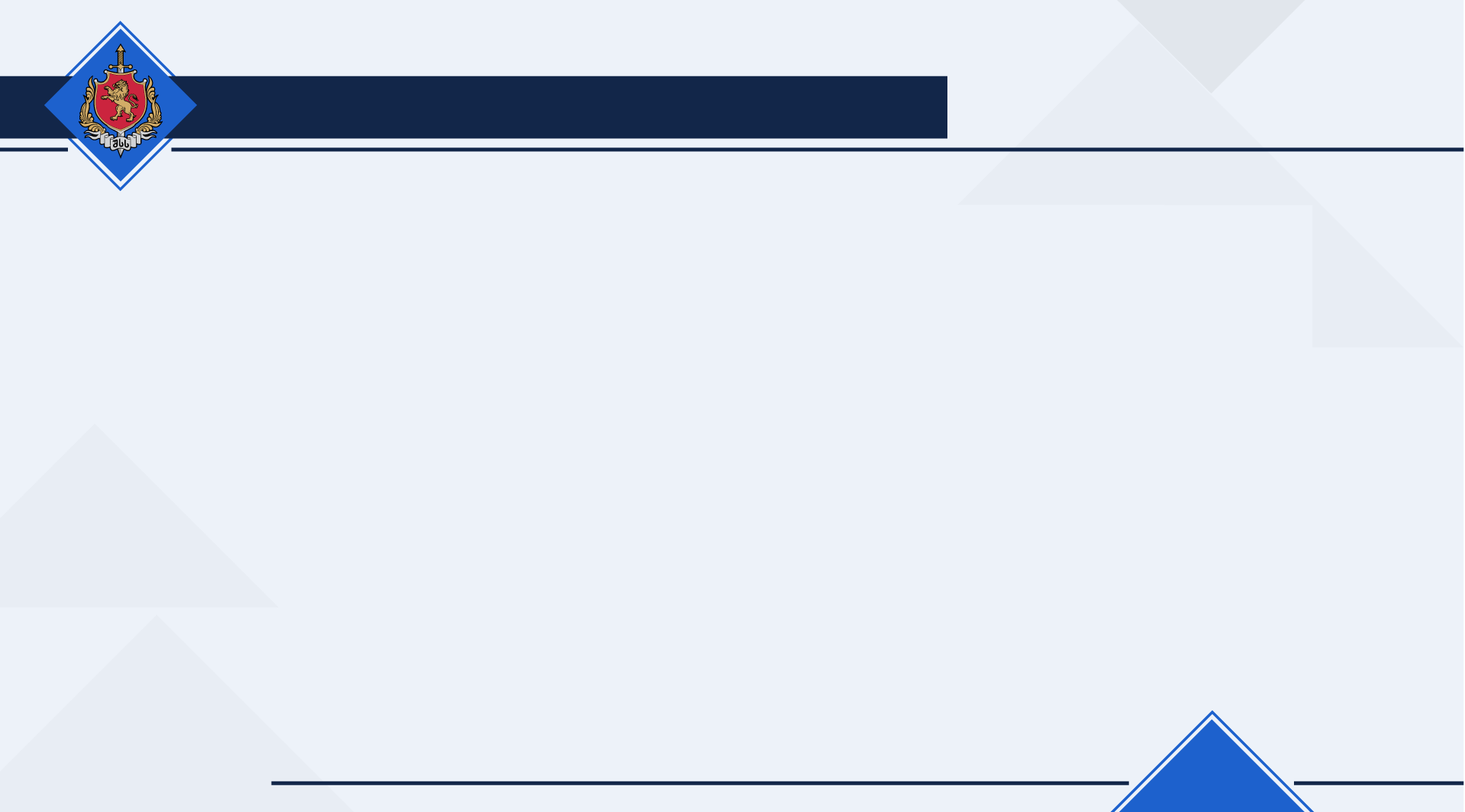 საქართველოს სახელმწიფო საზღვარზე გადაადგილებული  უცხო ქვეყნის მოქალაქეები
2015-2024 წლები, IV კვარტალი
შემოსვლა
უცხო ქვეყნის მოქალაქეების მიერ განხორციელებული ვიზიტები სტატუსების 
(24 საათი და მეტი, სხვა, ტრანზიტი) მიხედვით
გასვლა
2024 წელი, IV კვარტალი
2025
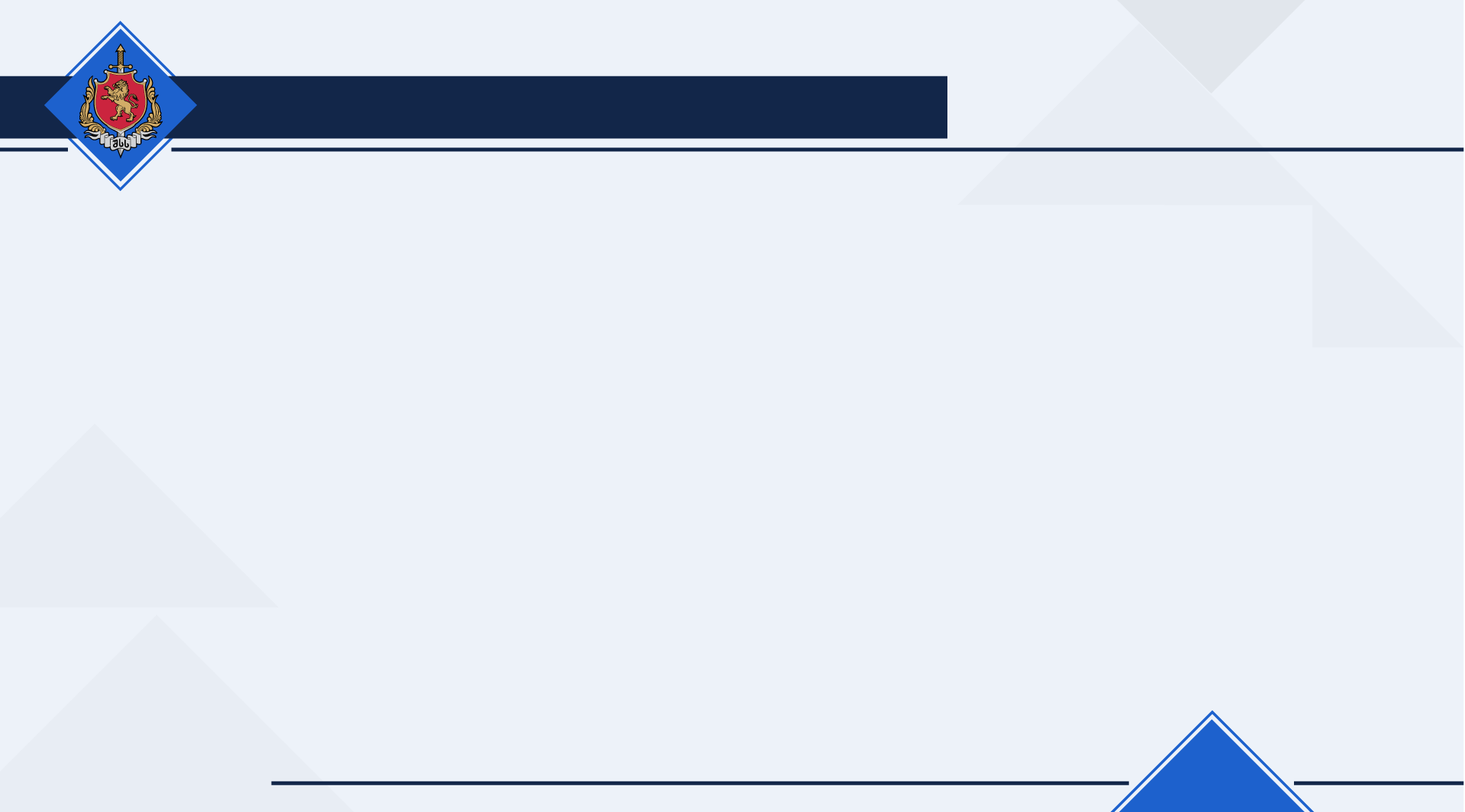 ქვეყნების პირველი ექვსეული და ევროკავშირი 
კვეთების რაოდენობის მიხედვით
2024 წელი, IV კვარტალი
2024 წელი, IV კვარტალი
ქვეყნების ოცეული (პირველი ექვსეულის შემდეგ) კვეთების რაოდენობის მიხედვით
2025
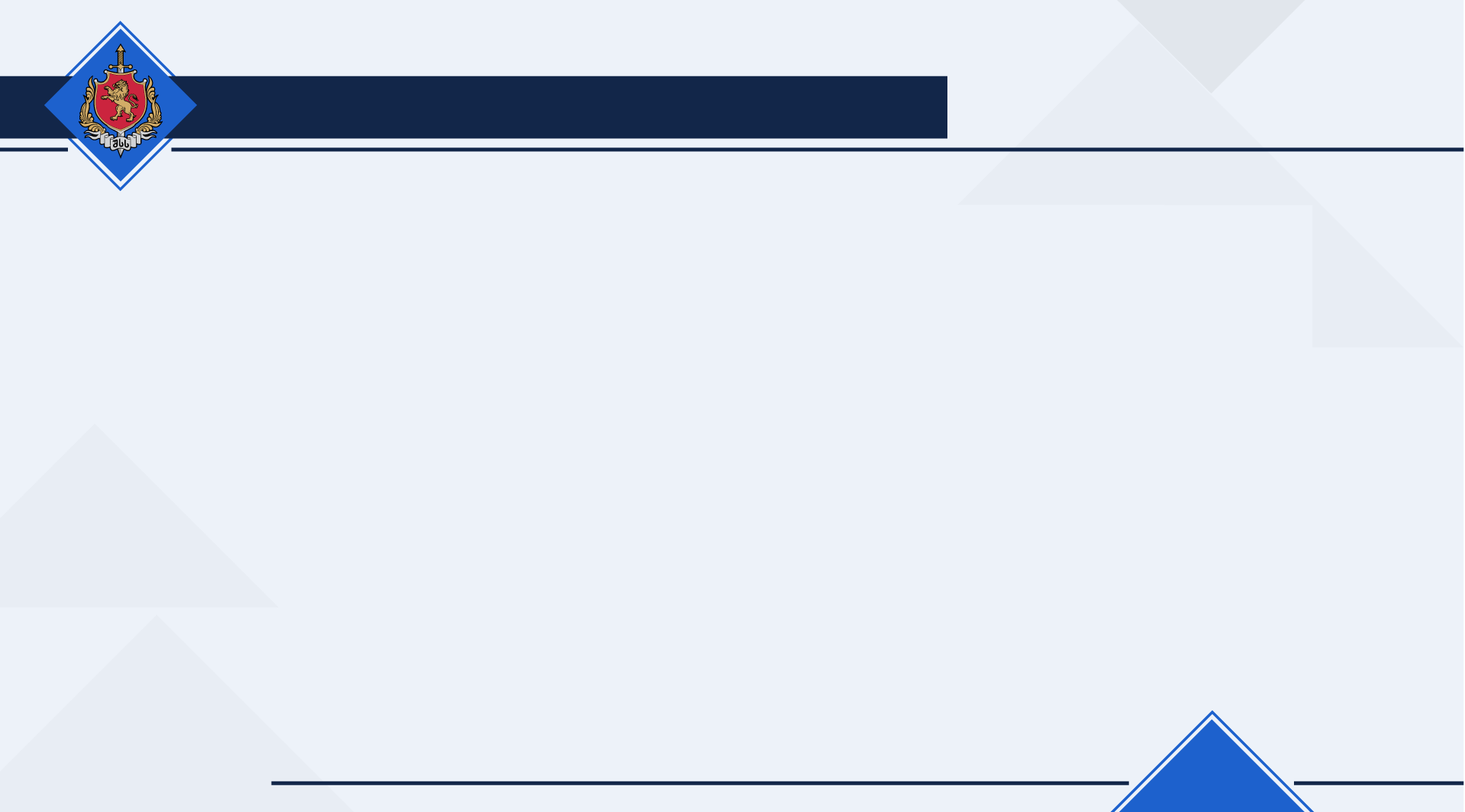 საქართველოს  სახელმწიფო საზღვარზე გადაადგილებულ უცხო ქვეყნის მოქალაქეთა
                საზღვრის კვეთის სტატისტიკური მონაცემები სქესის და ასაკის მიხედვით
2024 წელი, IV კვარტალი
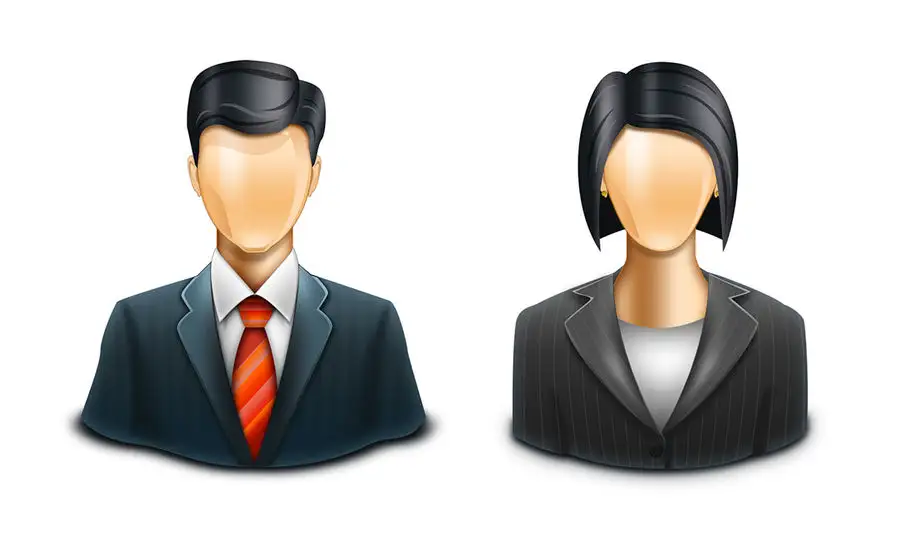 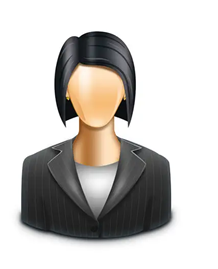 2025
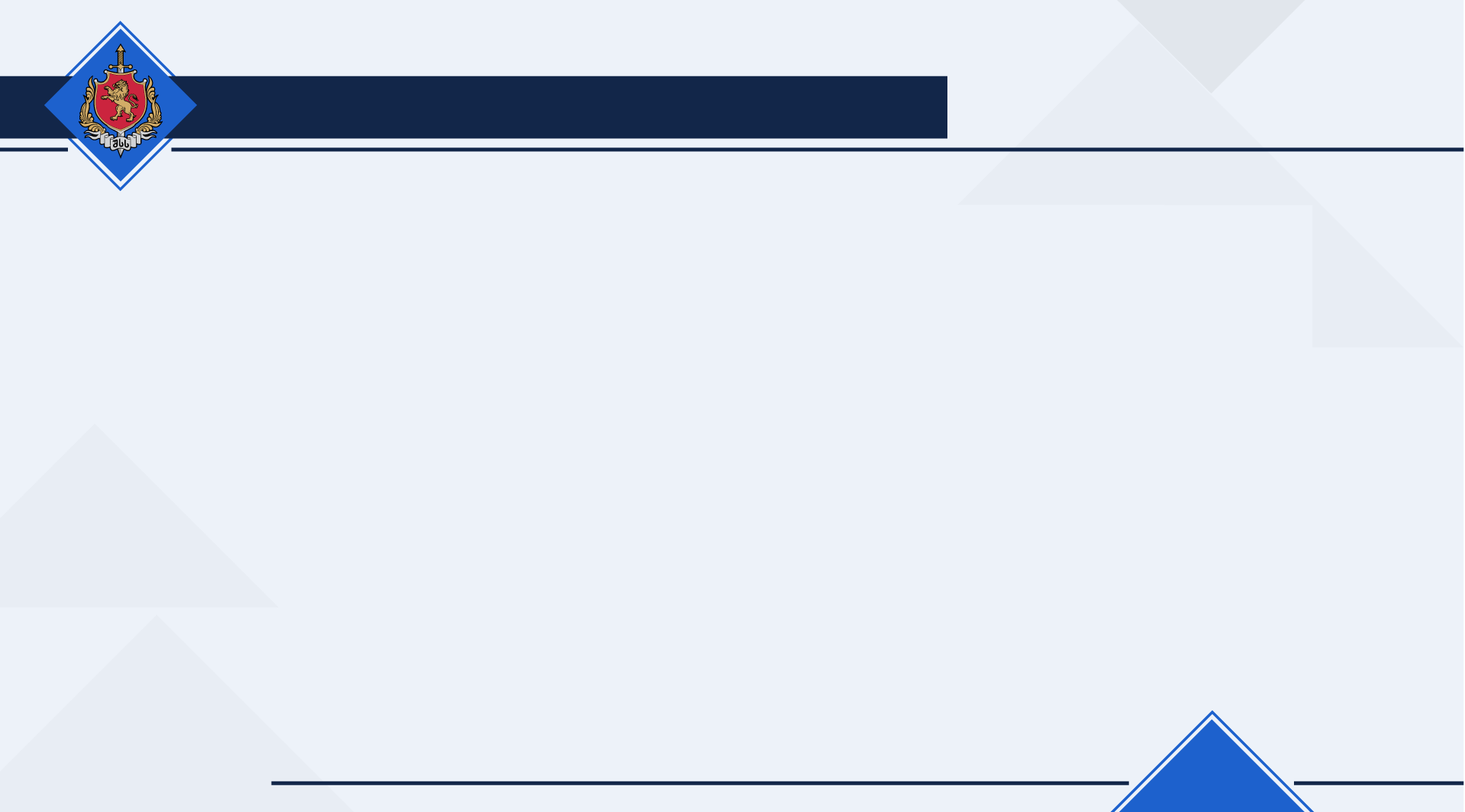 საქართველოს სახელმწიფო საზღვარზე გადაადგილებულ საქართველოს მოქალაქეთა
 საზღვრის კვეთის სტატისტიკური მონაცებები სქესის და ასაკის მიხედვით
2024 წელი, IV კვარტალი
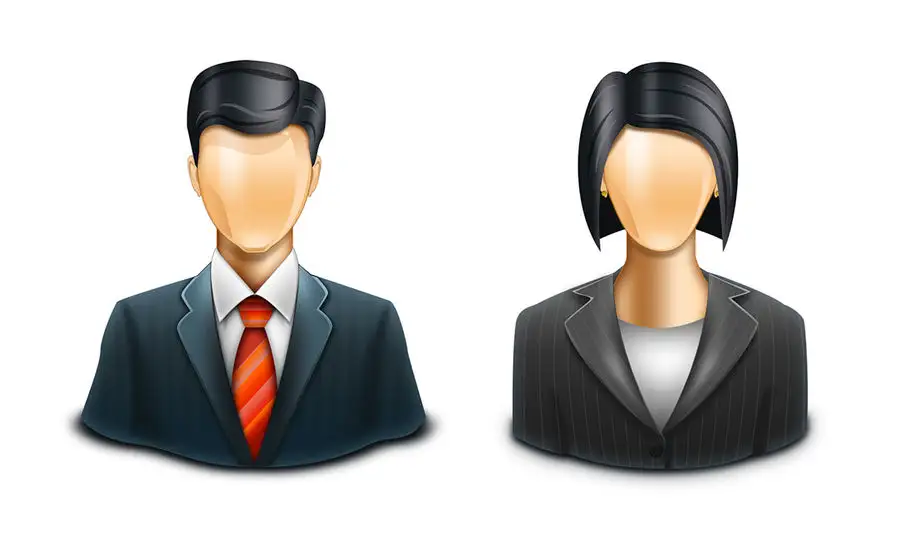 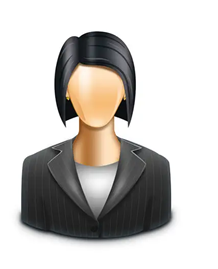 2025
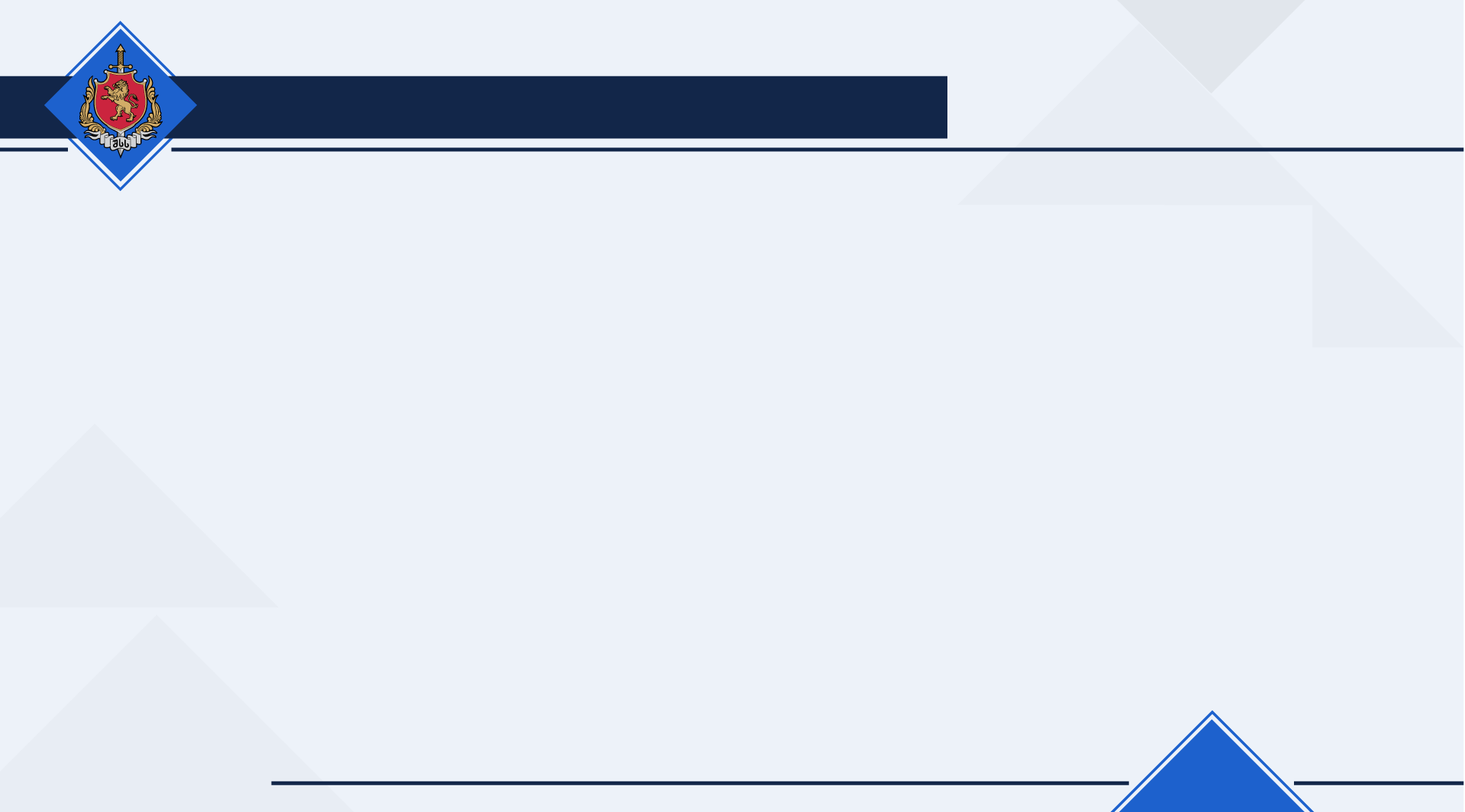 საავტომობილო ტრანსპორტის მოძრაობის დინამიკა 
სასაზღვრო - გამტარი პუნქტების მიხედვით
2024 წელი, IV კვარტალი
მსუბუქი
სატვირთო
ავტობუსი
2025
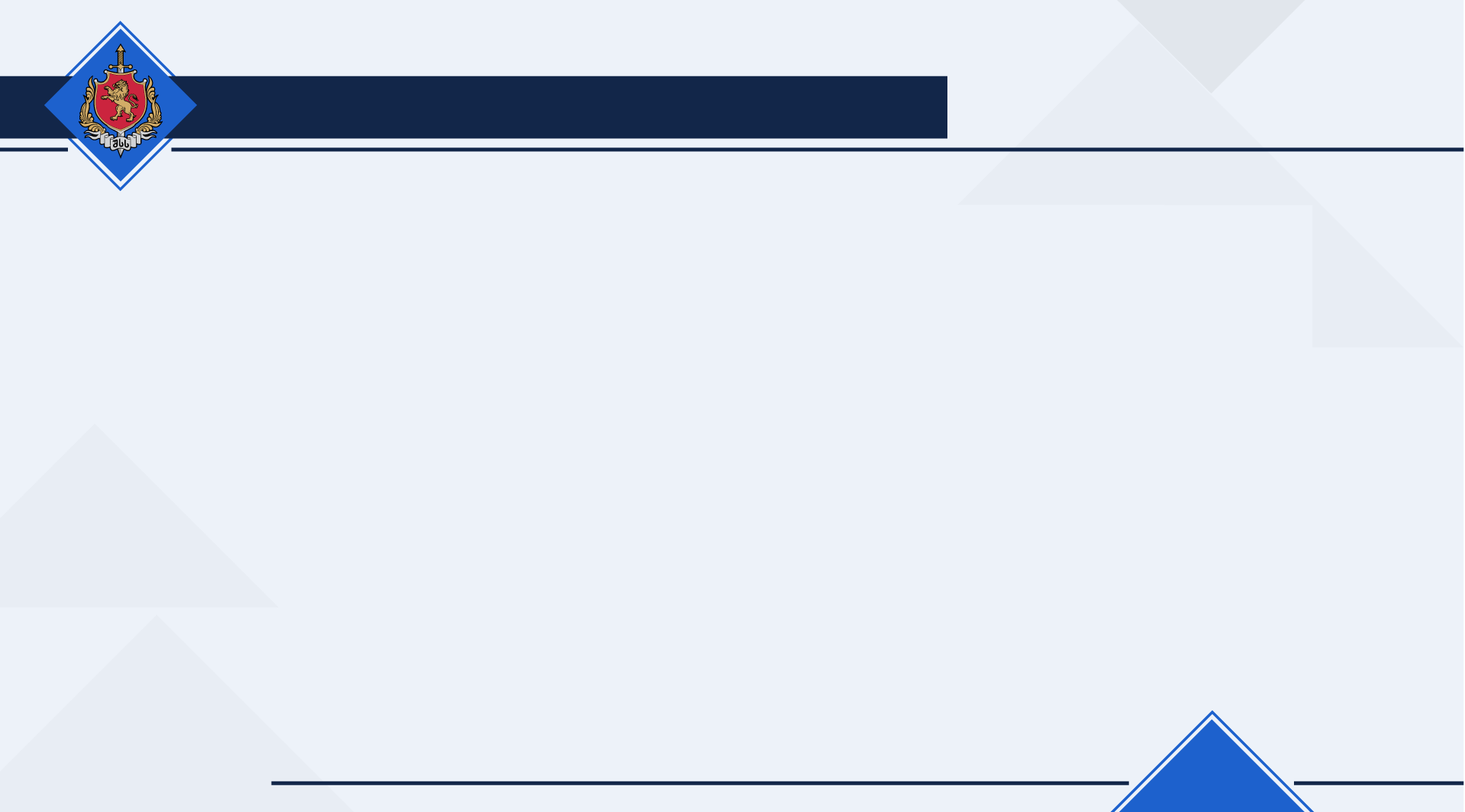 საავტომობილო ტრანსპორტის მოძრაობის დინამიკა 
სასაზღვრო - გამტარი პუნქტების მიხედვით
2024 წელი, IV კვარტალი
მოტოციკლი
სპეც. ტექნიკა
მისაბმელი
2025
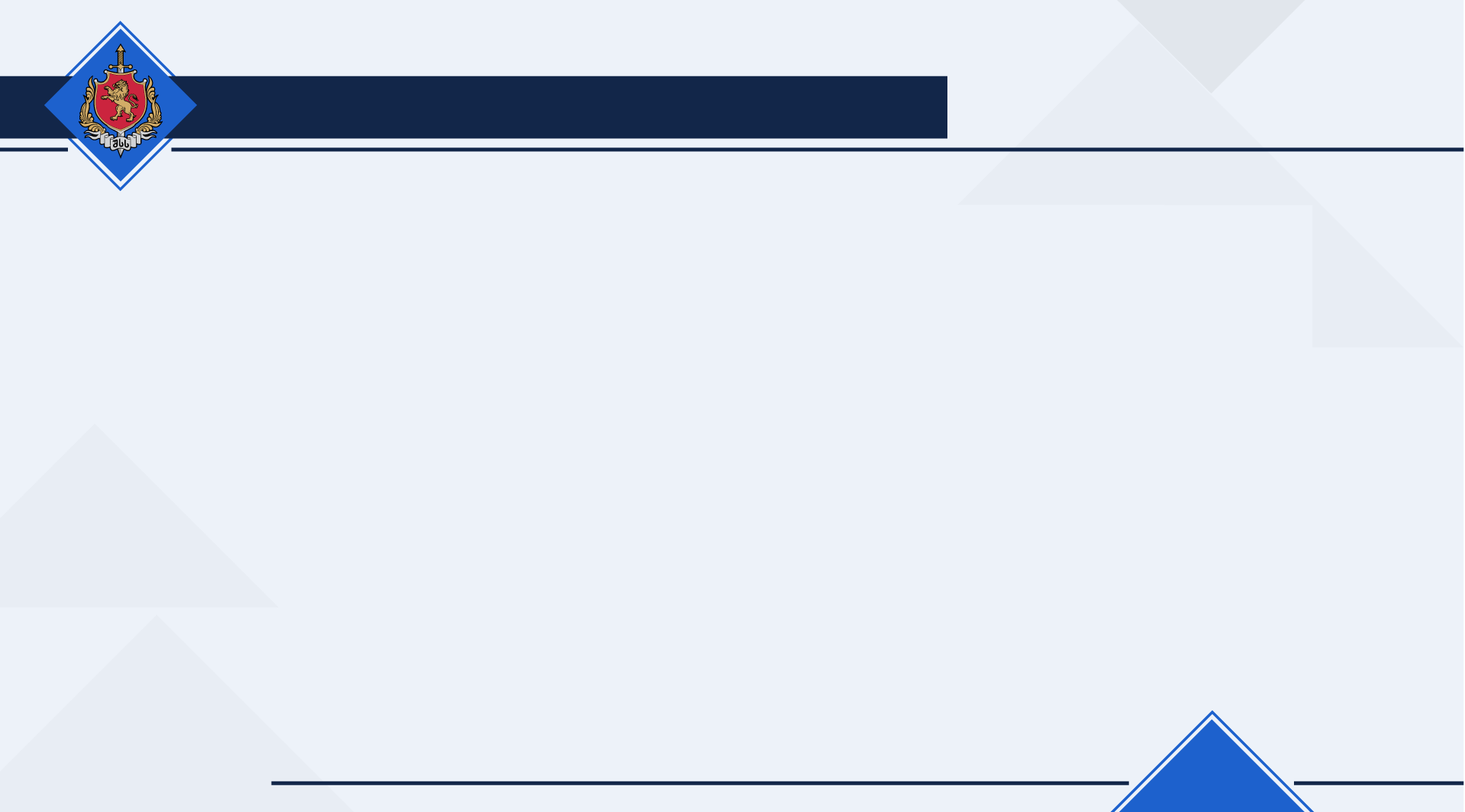 2024 წელი, IV კვარტალი
სარკინიგზო ტრანსპორტის მოძრაობის დინამიკა
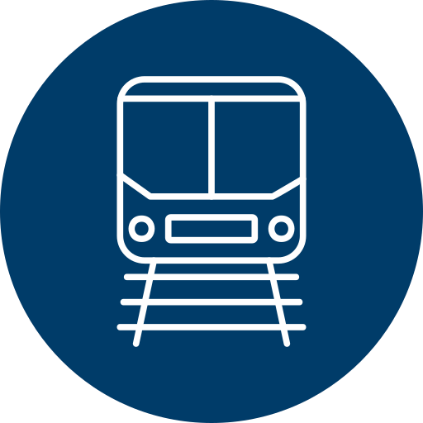 საზღვაო რეისების მოძრაობის დინამიკა
2024 წელი, IV კვარტალი
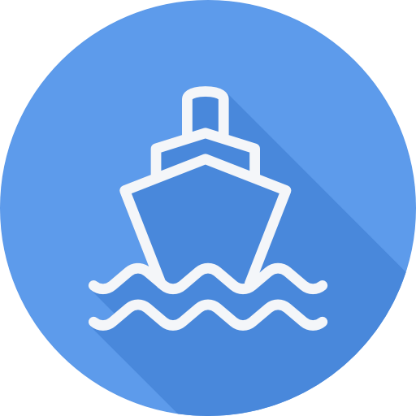 2025
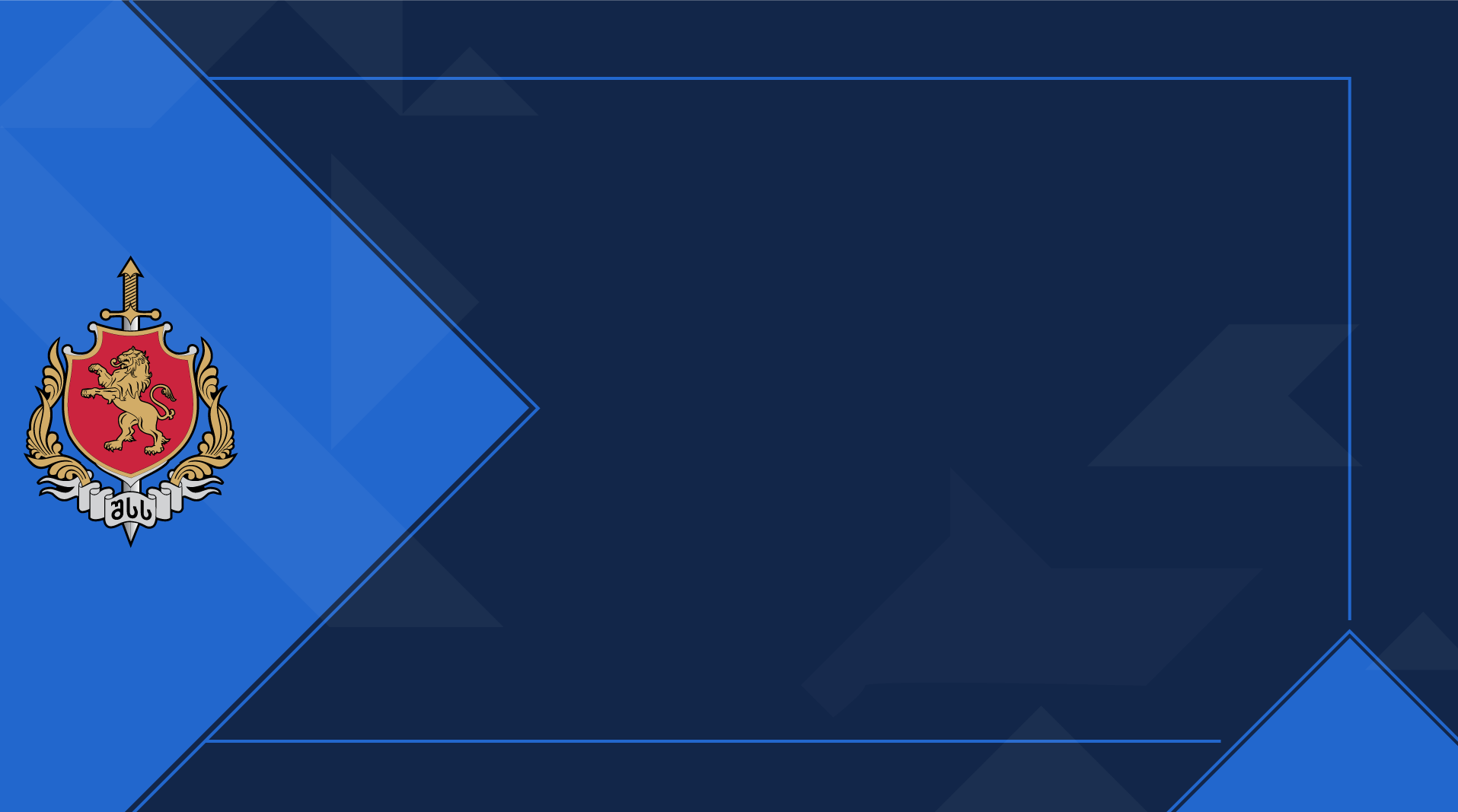 გმადლობთ ყურადღებისთვის
შინაგან საქმეთა 
სამინისტრო
2025